EBM dans la pratique quotidienne
Promotor Marieke Vanneste  marieke.vanneste@cebam.be
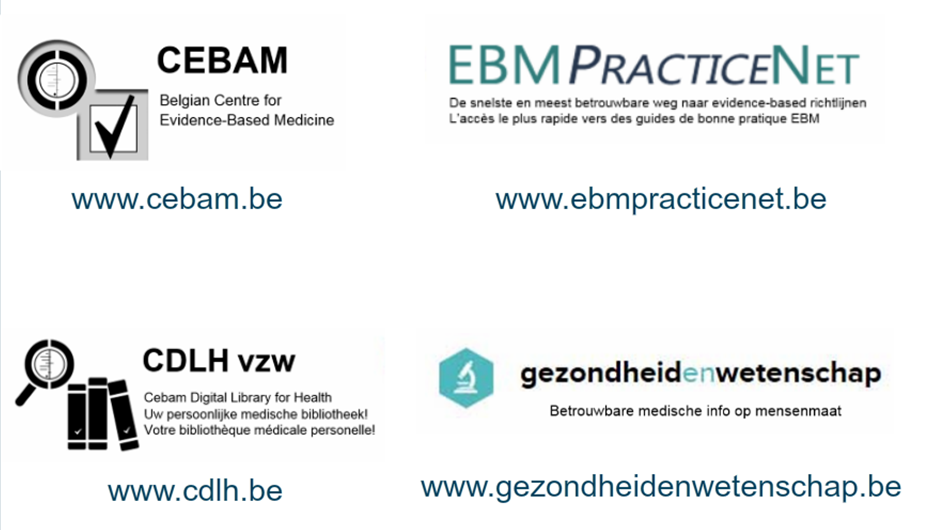 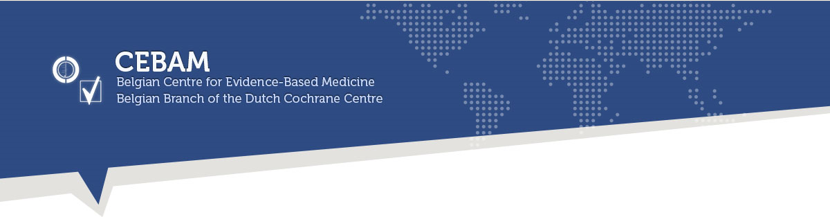 CEBAM 
= Centre Belge pour l’Evidence-Based Medicine
Institut scientifique médical indépendant, multidisciplinaire et interuniversitaire
Stimule l’EBM parmi les prestataires de soins, les patients et les citoyens en bonne santé
Organise des programmes de cours
Valide les guides de bonne pratique clinique indépendants
Soutient les développeurs de guides de bonne pratique belges

Branche belge du Centre Cochrane néerlandais
Élaboration, entretien et diffusion de synthèses méthodiques
La promesse de l’EBM
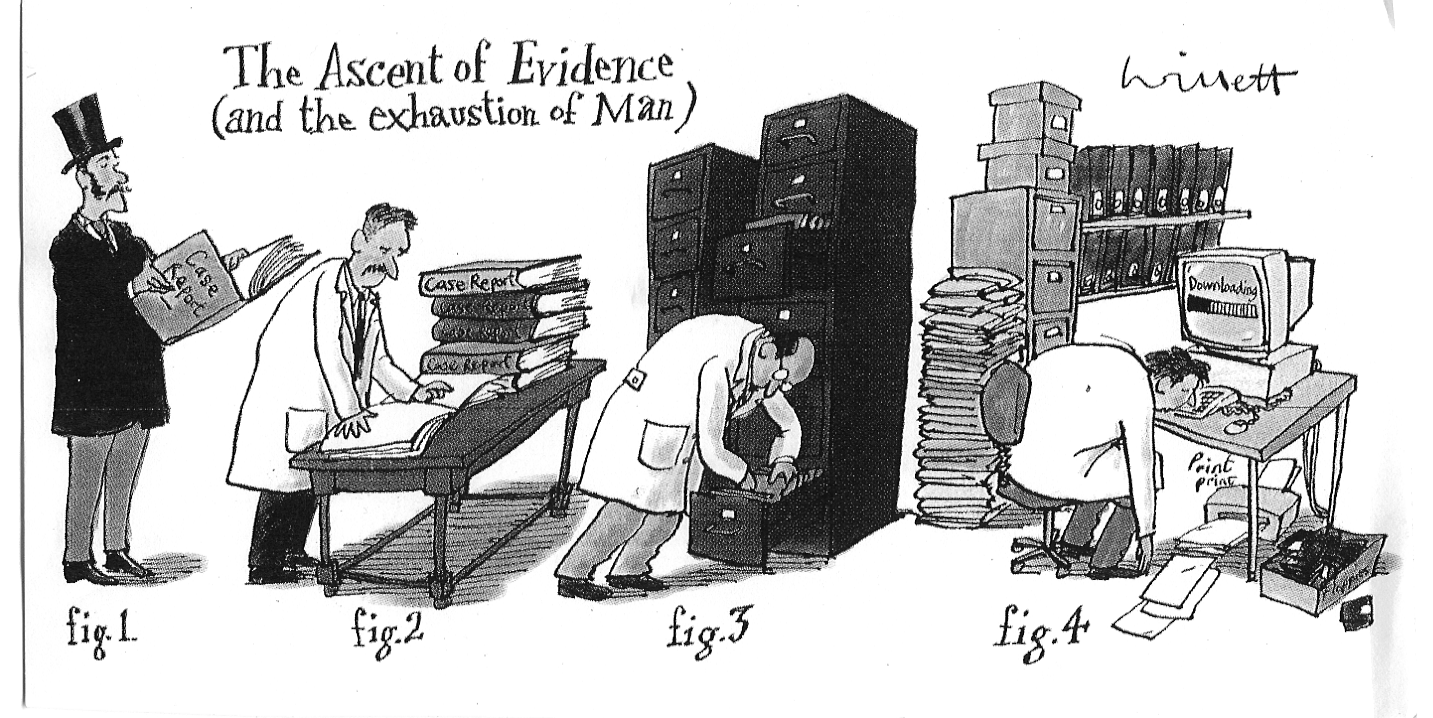 4
Sources basées sur des faits probants
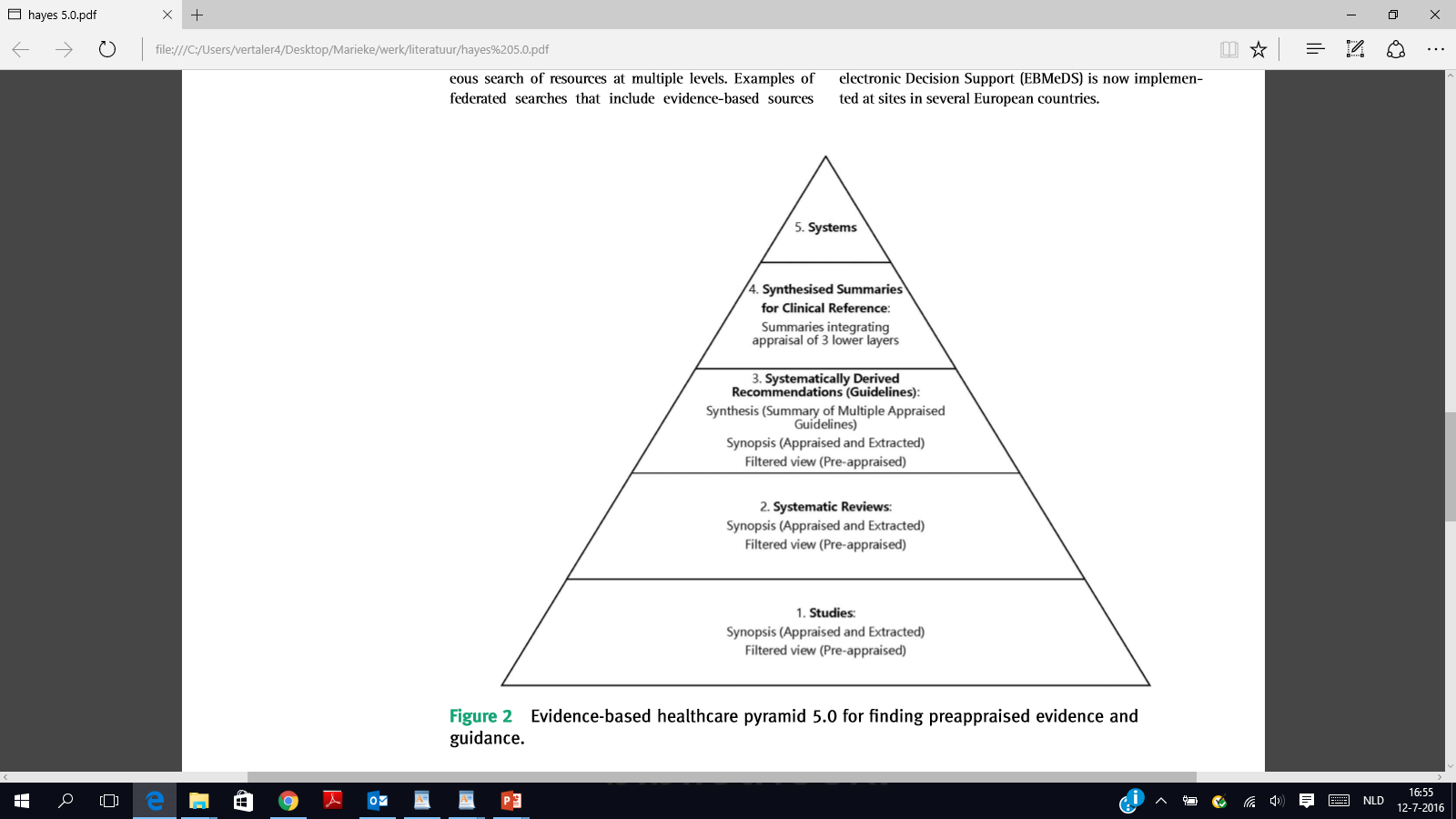 Cebam Evidence Linker
DYNAMED
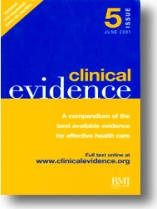 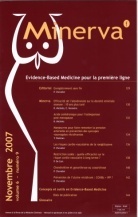 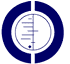 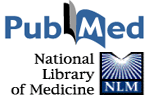 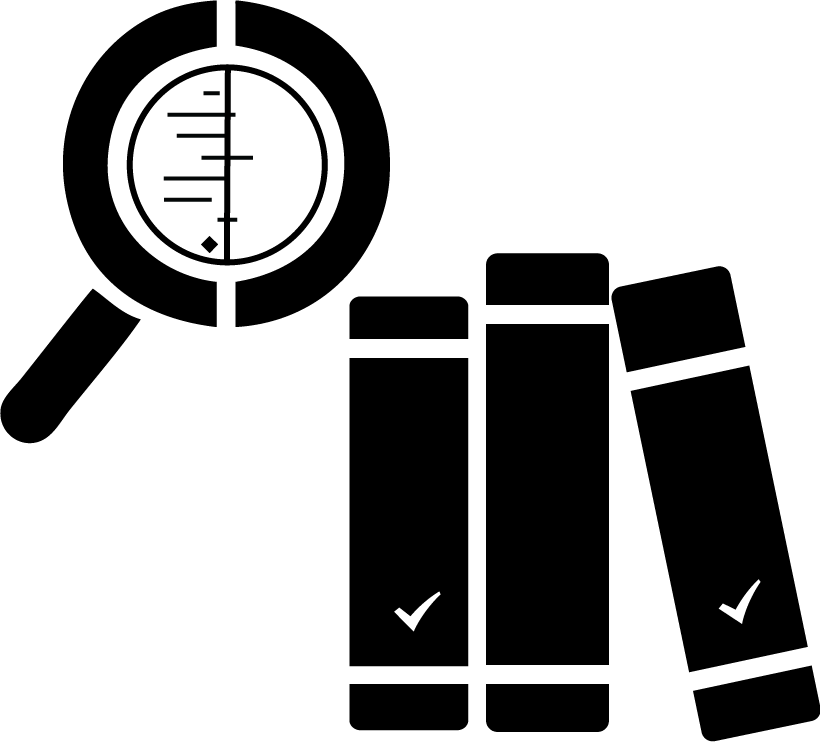 Evidence-based healthcare pyramid 5.0 for finding preappraised evidence and guidance
CDLH, Cebam Digital Library for Health
www.cdlh.be

Sources d’informations médicales scientifiques indépendantes fiables pour TOUS les prestataires de soins

En collaboration avec
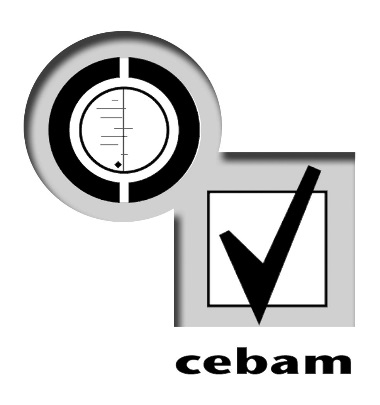 CEBAM
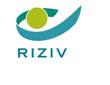 Belgian Centre for
Evidence-Based Medicine
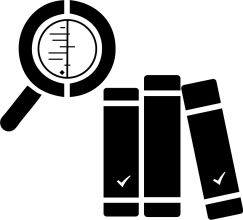 6
CDLH, Cebam Digital Library for Health
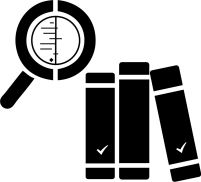 Bibliothèque médicale en ligne pour TOUS les prestataires de soins

Partie gratuite en accès ouvert et partie payante privée 

100 euros par an ou renseignez-vous auprès de votre organisation/association professionnelle


Clé personnelle individuelle via le profil sur eGov

Après inscription, période d’essai de 30 jours
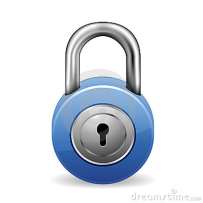 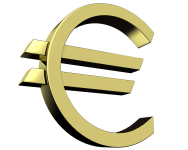 GRATUIT pour les membres APBMT!
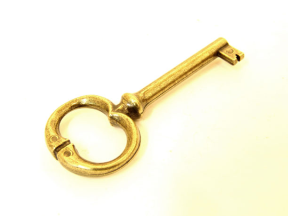 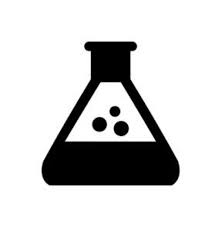 7
Contenu de la CDLH
@point of care:        DYNAMED PLUS
Guides de bonne pratique
Revues médicales:       JAMA, BMJ, AIM, The Lancet,…         
Revues spécifiques à une discipline particulière
Syntheses méthodiques: Cochrane library
Information patient
Bases de données bibliographiques:           Pubmed, Cinahl,…
Lecture critique               Minerva, Farmaka,…
Information medicamenteuse: micromedex, bcfi, …
BMJ Clinical Evidence: clinical database of systematic overviews
outils linguistiques
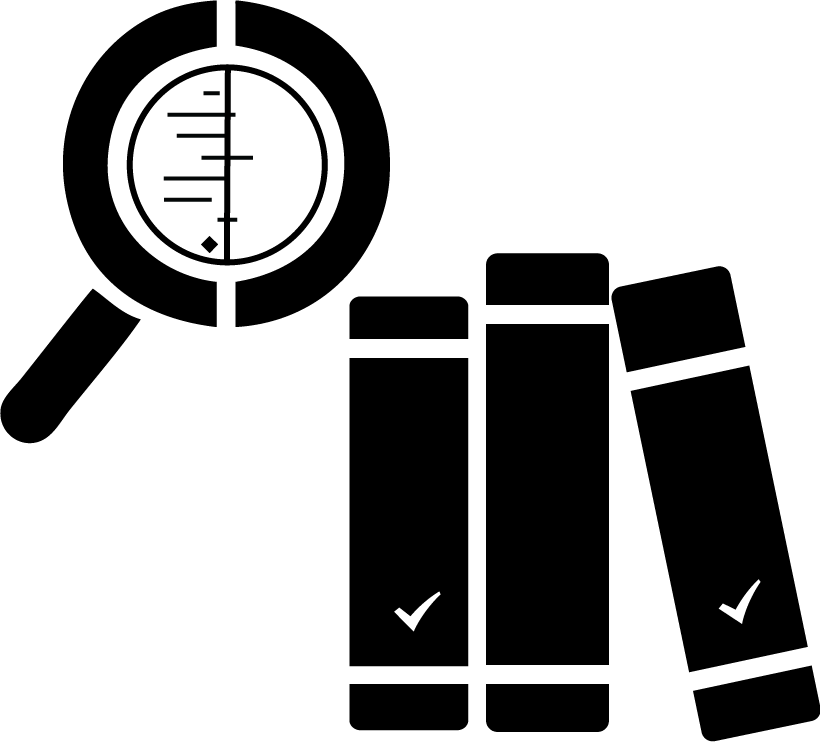 8
Package Standard CDLH
Value est plus de 1000€ !
9
CDLH SPIP
Pour les membres d’APBMT:

American Journal of Industrial Medicine €527
Environmental Research €385
International Journal of Hygiene and Environmental Health €324
Journal of Occupational & Environmental Medicine €513

 Ter waarde >1700 Euro!
SPIP of Special Interest Pakket
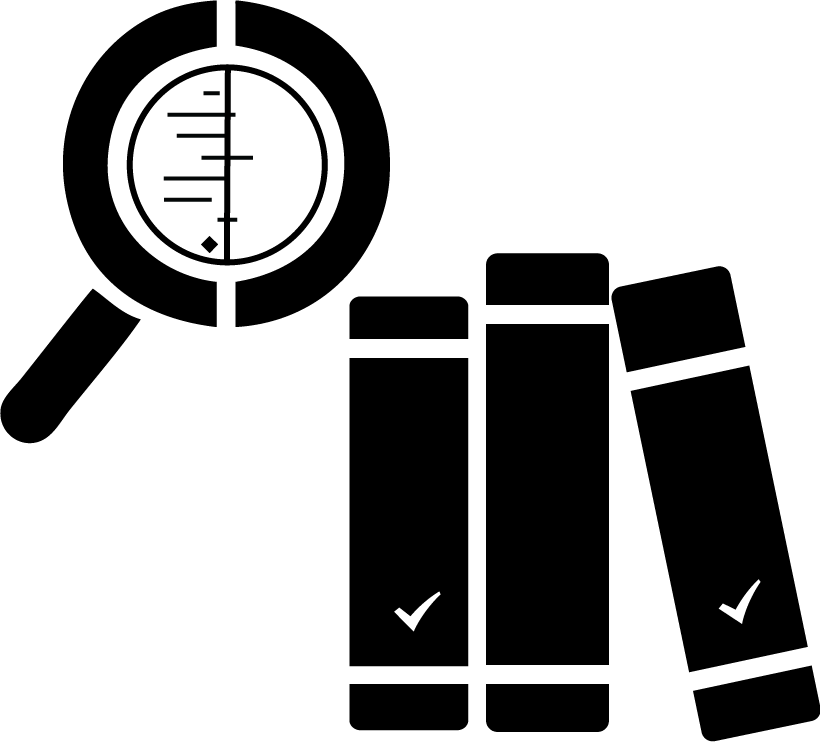 Qui sommes-nous ?
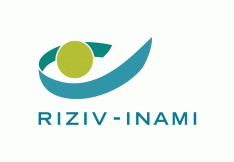 EBMPracticeNet  > 2011
Membres fondateurs
Nouveaux membres
AFMPS
VLOV
CEBAM
FARMAKA
SSMG
CIPIQ-S
Croix-Rouge – Fl.
CDLH
SPF DG 1,2
CBIP
VEV
…
DOMUS MEDICA
KCE
WVVK
VVL
E-Health
MINERVA
NVKVV
…
12
> 1.000 guides de bonne pratique
> 4.000 Evidence Summaries
Photos, vidéo, audio
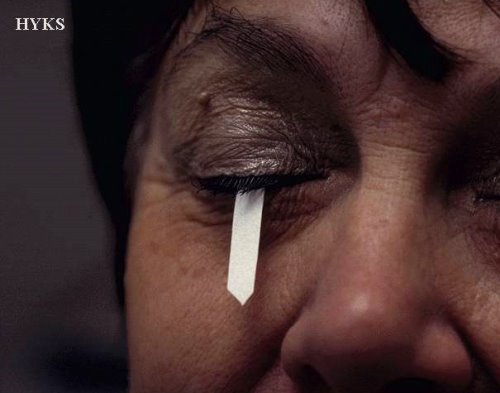 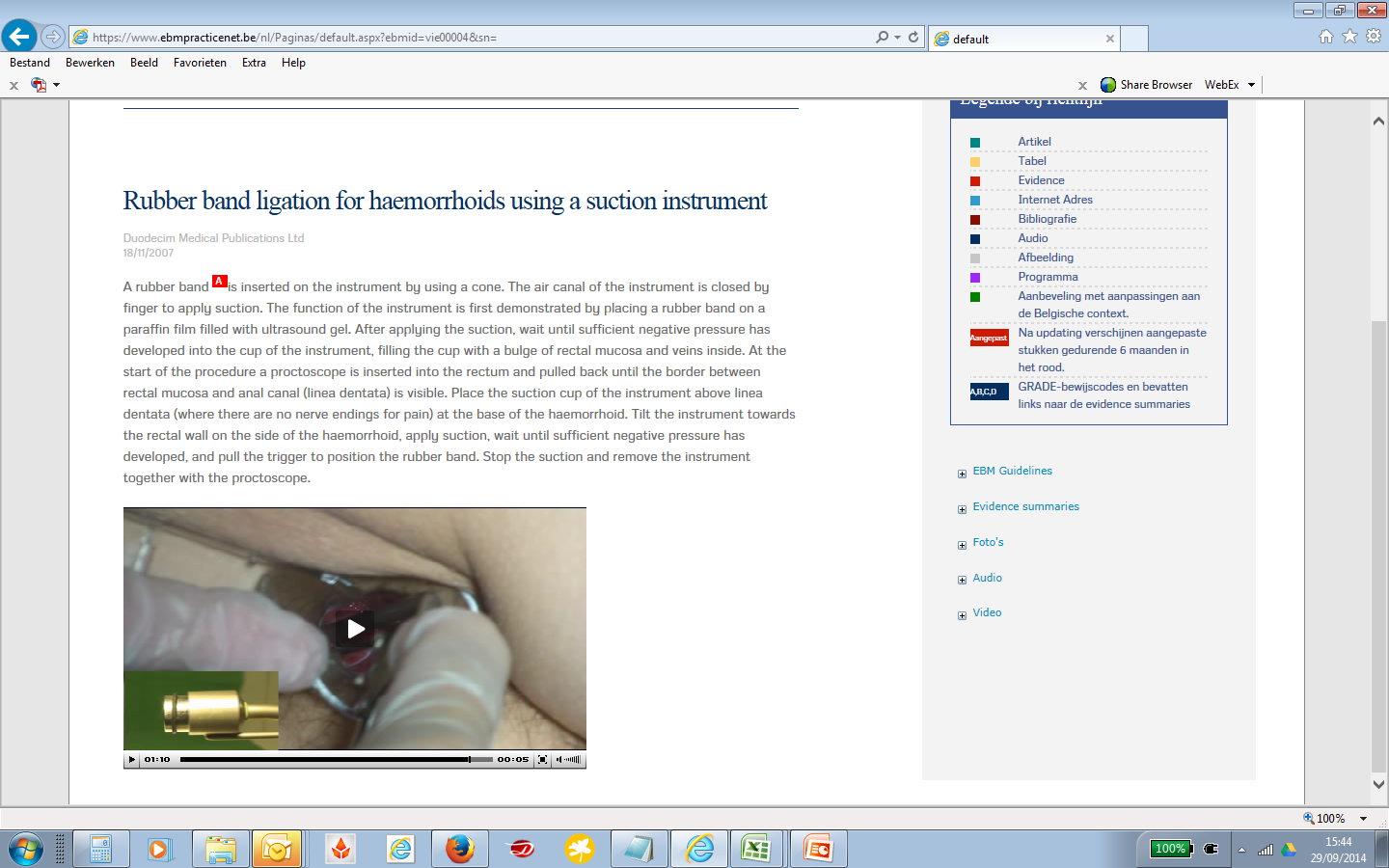 Info patient
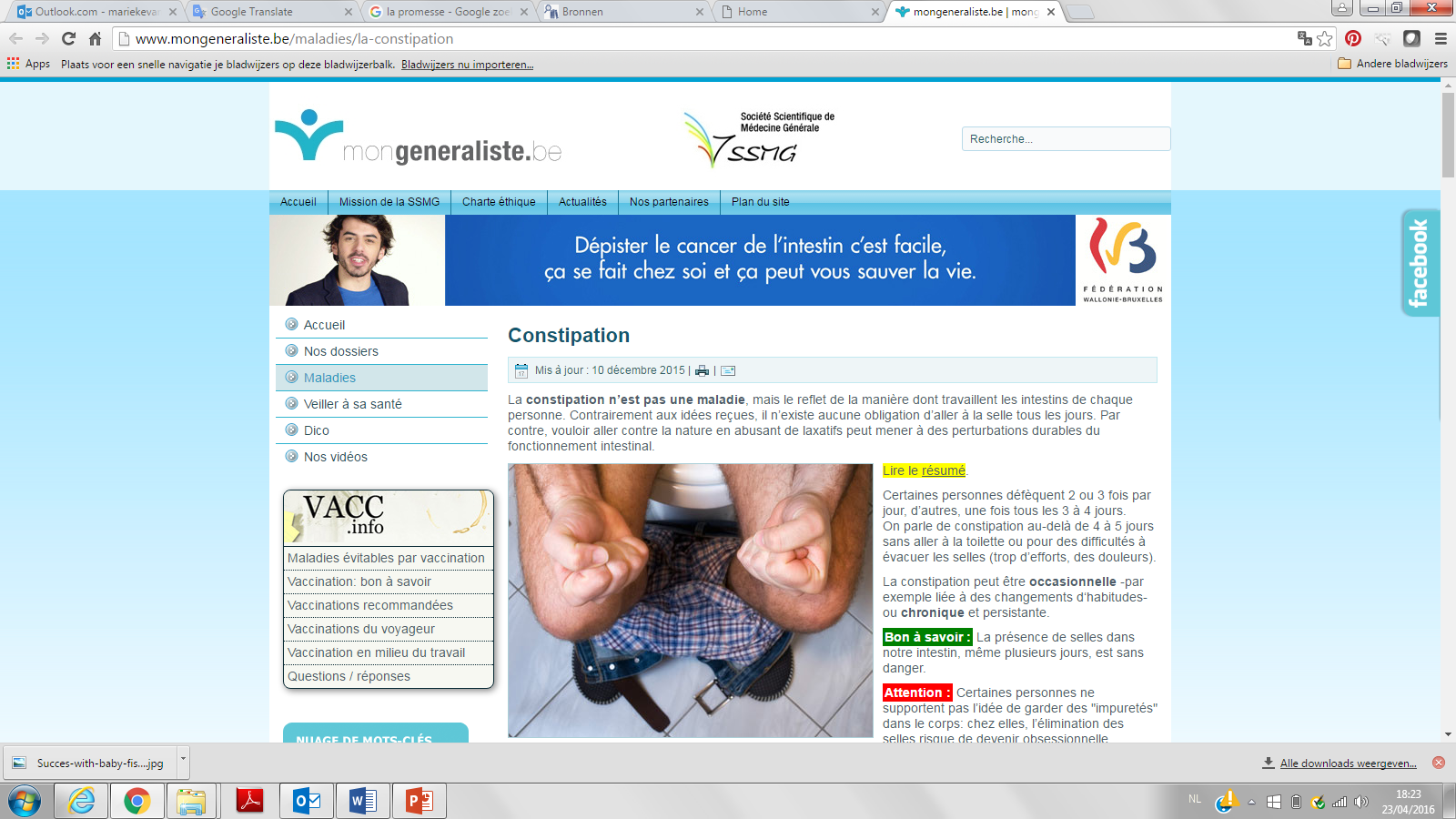 EBMPracticeNet : EBM@point of care
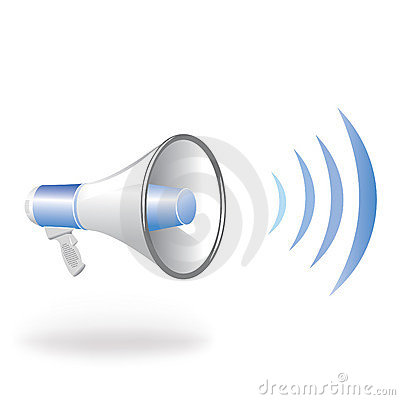 Comment faire parler votre dossier médical informatisé au moment de la prestation de soins ?!
Structure des informations : connexions
Dossier médical informatisé
Guides de bonne pratique destinés aux patients par mongeneraliste.be
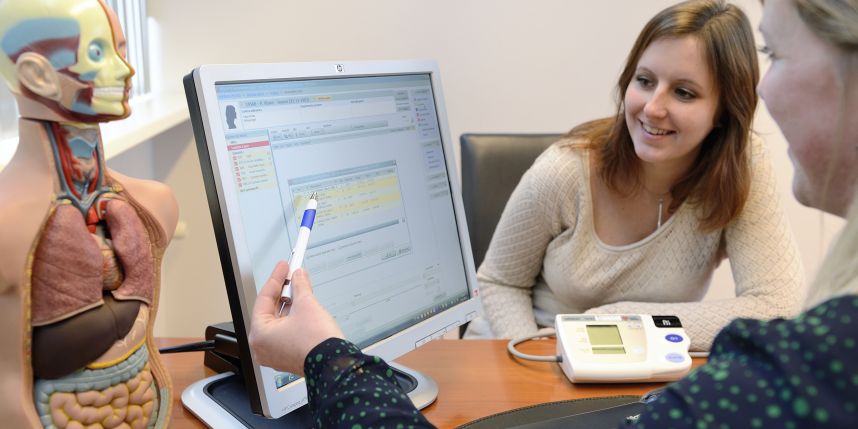 Texte intégral de la référence sous-jacente sur la CDLH
Liens spécifiques vers les producteurs d’EBM
Guides de bonne pratique nationaux et internationaux sur www.EBMPracticeNet.be
Evidence Linker du Cebam
Evidence Linker du Cebam
Electronic Decision Support
Données concernant le patient :
liste des médicaments, résultats de laboratoire, facteurs de risque,…
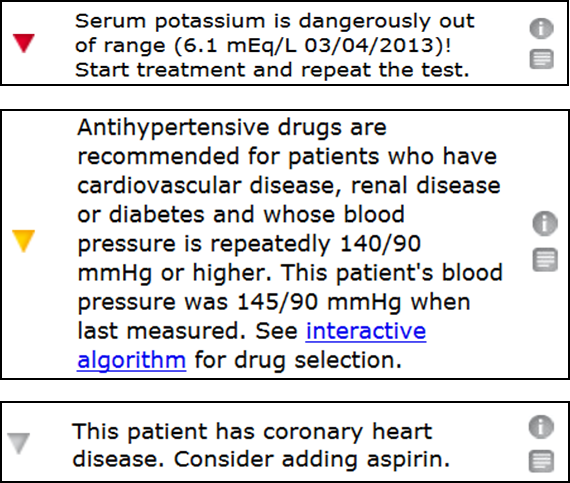 DMI 
...
Diabète (E11.9)
Coronaropathie (I20.8)
TA : 145/90 mmHg
Potassium : 6,1 mmol/l
...
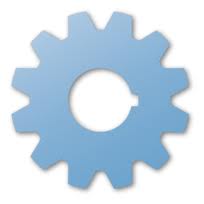 Enregistrement via E-Health
21
www.cdlh.be
Se connecter: 
eID, eID-reader et code pin (software: http://eid.belgium.be)
Créer/changer nom d’utilisateur et mot de passe par CSAM, site web gouvernement avec eID, eID-reader et code pin! (https://iamapps.belgium.be)

Valide pour d’autres services du gouvernement
 (tax-on-web, vaccinnet,…)
Merci!
CONTACT
info@cebam.be

www.cdlh.be
www.ebmpracticenet.be
www.gezondheidenwetenschap.be


Elearning 1 point d’accréditation ‘éthique et economie’
Cebam Digital Library for Health: via www.cdlh.be  50% réduction
EBMPracticeNet: via la site web de l’INAMI